KWK - Tagung KEA – BW



19.09.2022
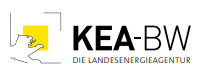 Günther Garbe
Stadtwerke Altensteig
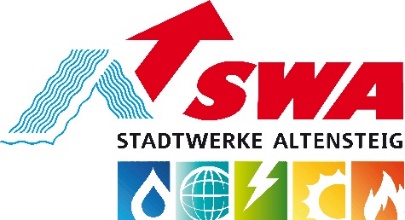 19.09.2022
1
Stadt Altensteig
Kreis Calw, ca. 11.000 Einwohner 
8 Ortsteile
im Nordschwarzwald
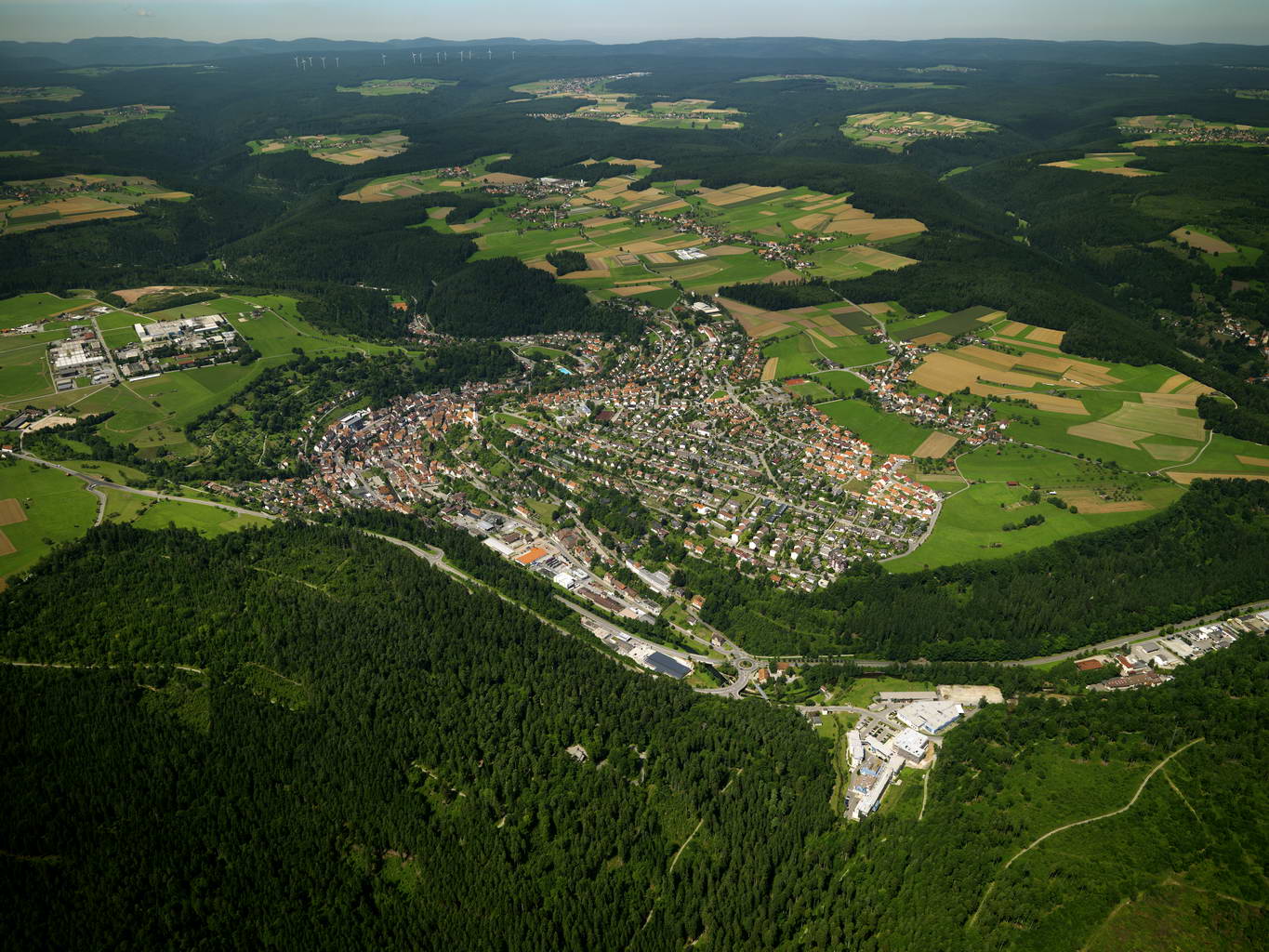 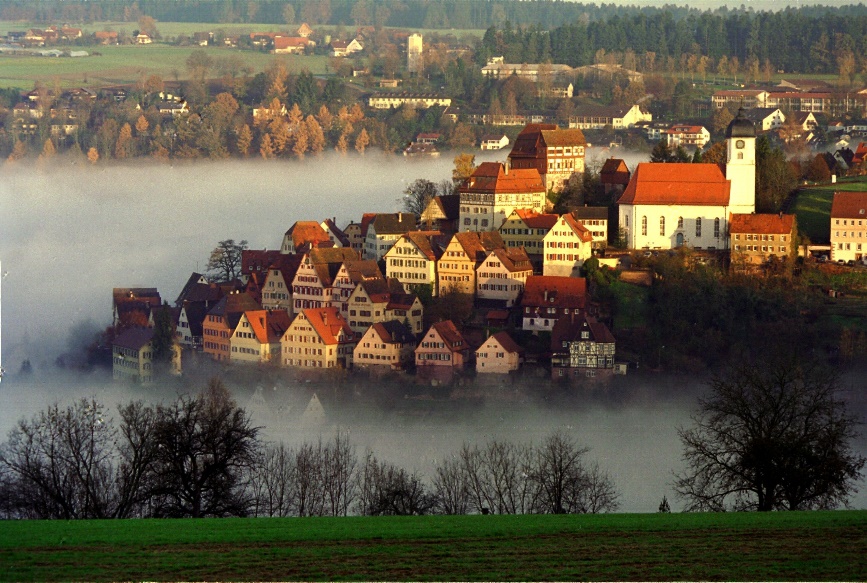 Bild: Wolfgang Schlumberger
19.09.2022
2
Stadtwerke Altensteig
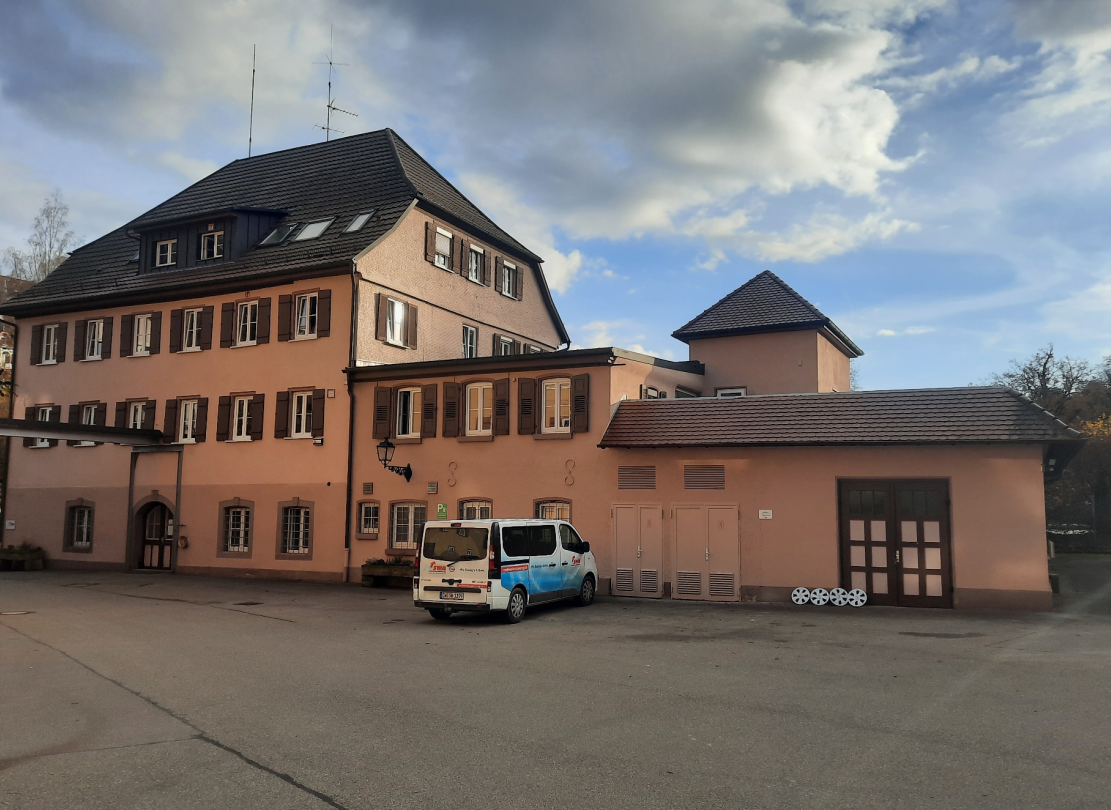 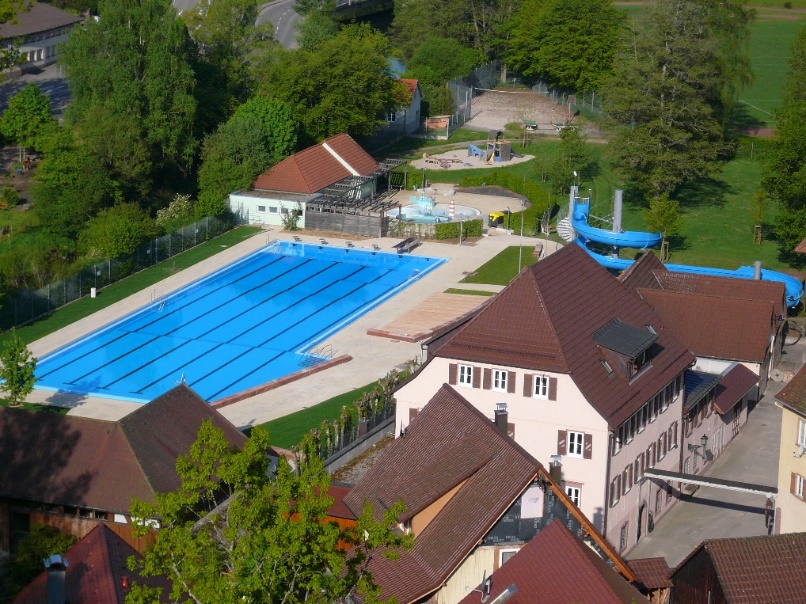 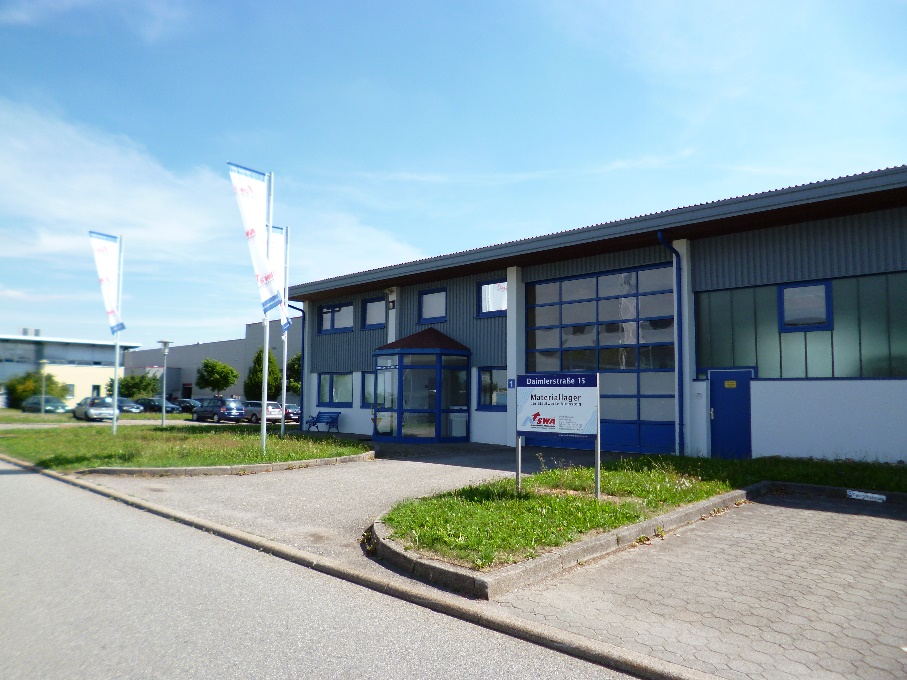 Mitarbeiter/innen 70
   Umsatz rund 35 Mio. €
   100 % kommunal
    Eigenbetrieb
19.09.2022
3
Strom, Wasser, Wärme, Gas, Bäder, Parken, 
Telekommunikation, Installation, 
Contracting
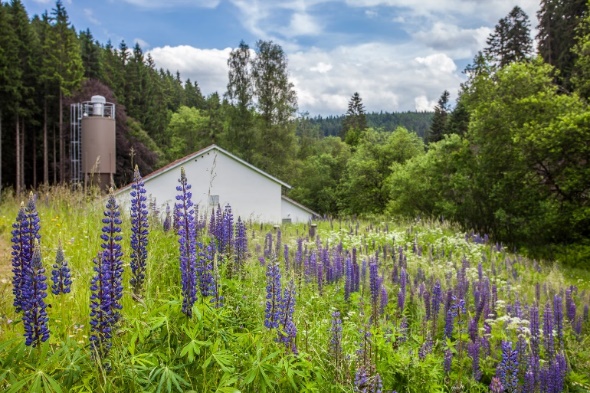 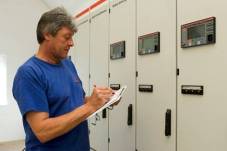 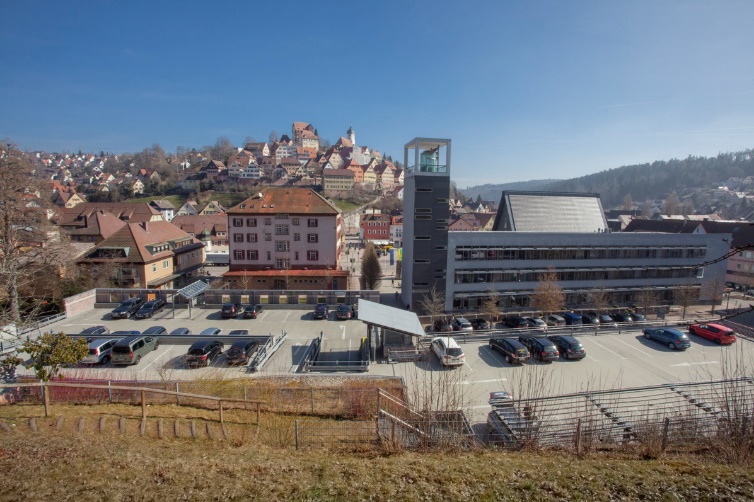 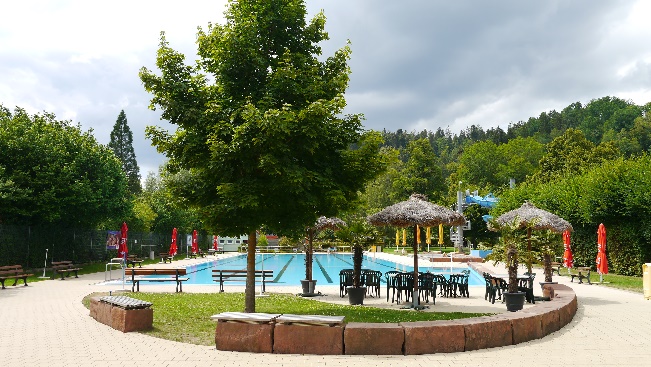 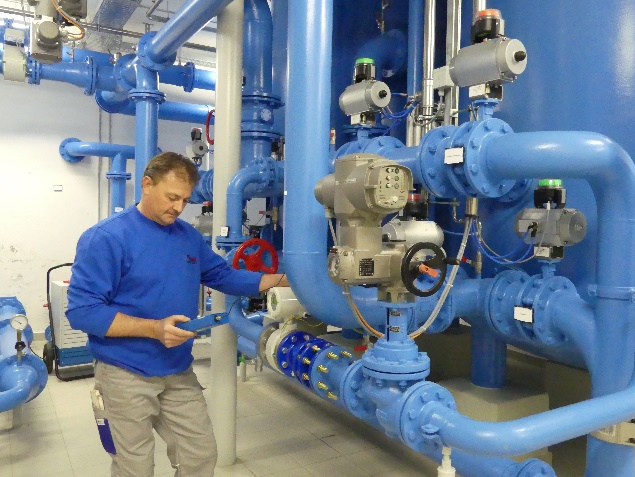 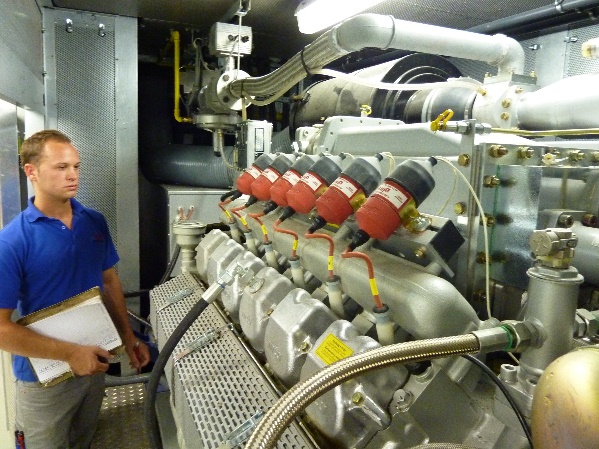 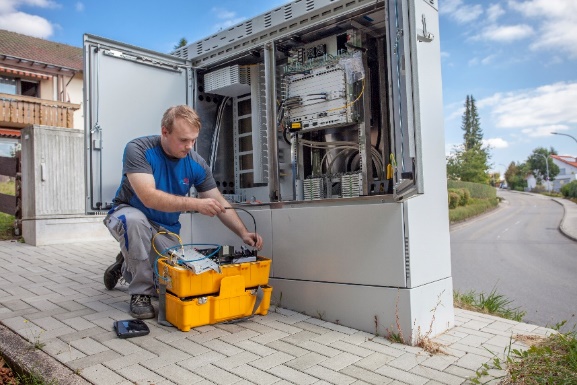 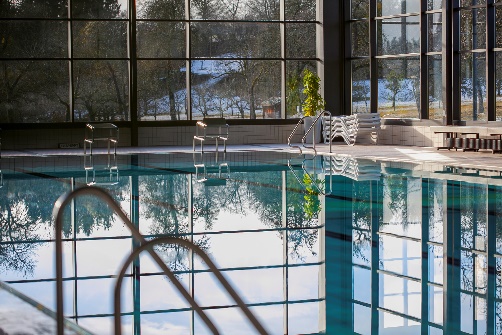 19.09.2022
4
Erneuerbare Energien
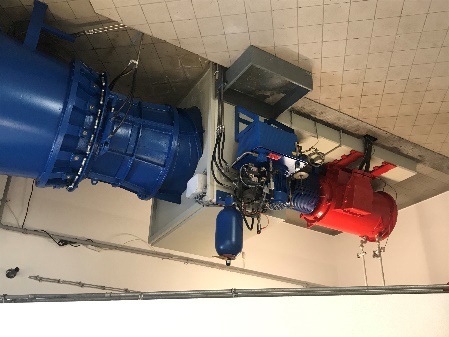 7 Windparkbeteiligungen 
5 PV Parkbeteiligungen
22 eigene PV-Anlagen
6 Wasserkraftanlagen
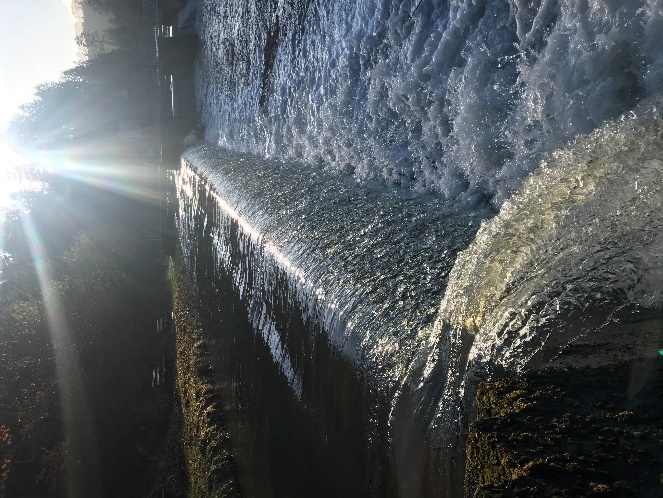 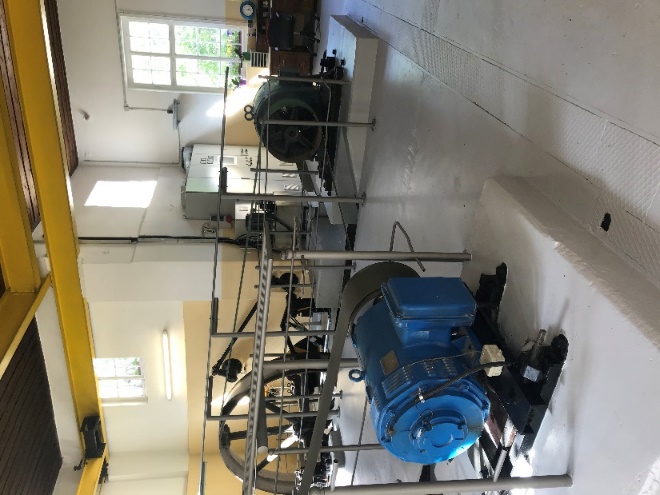 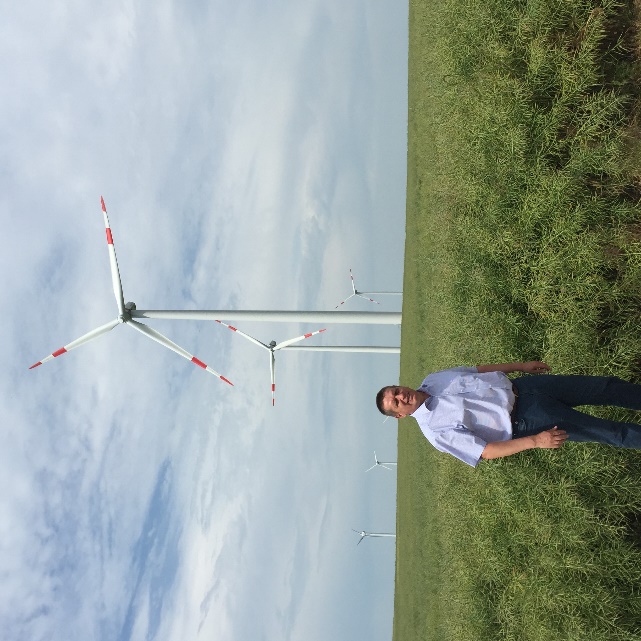 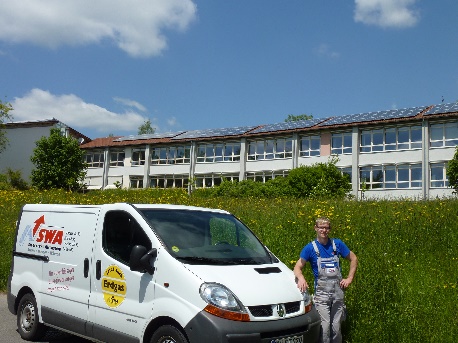 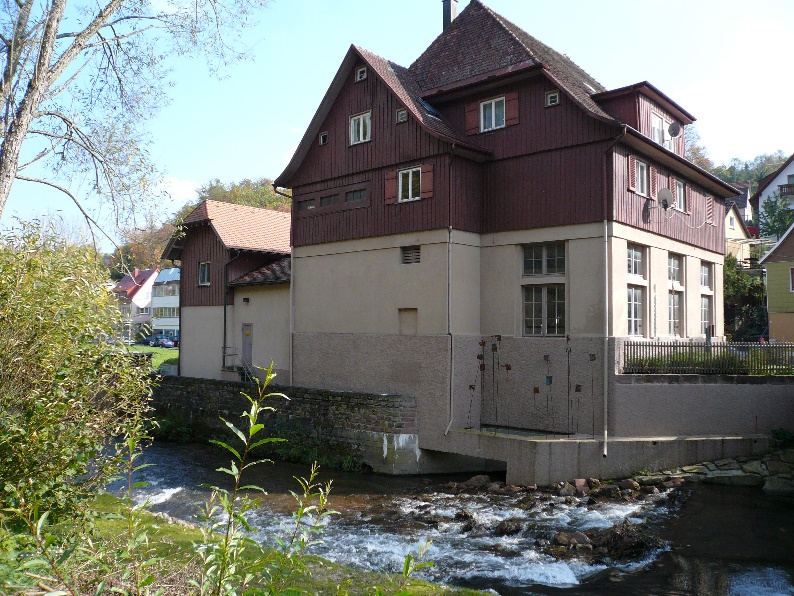 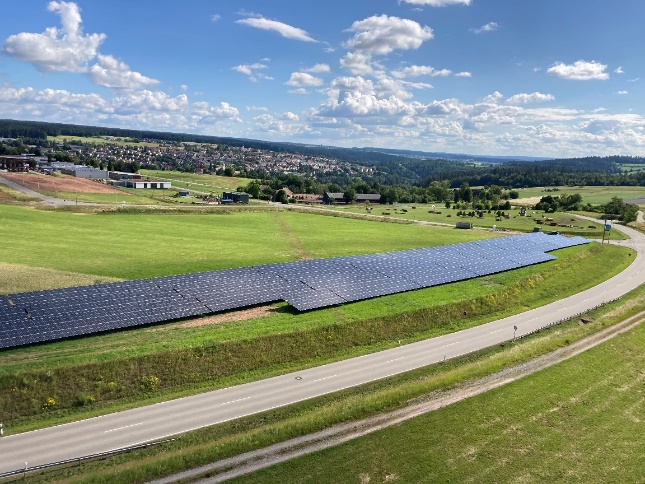 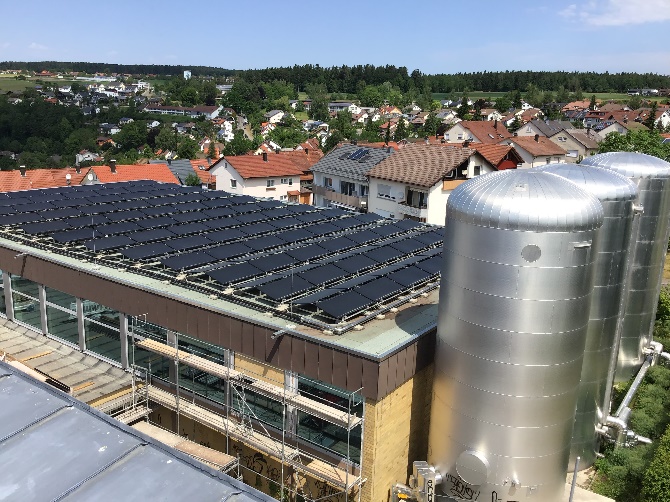 19.09.2022
5
European Energy Award (EEA)
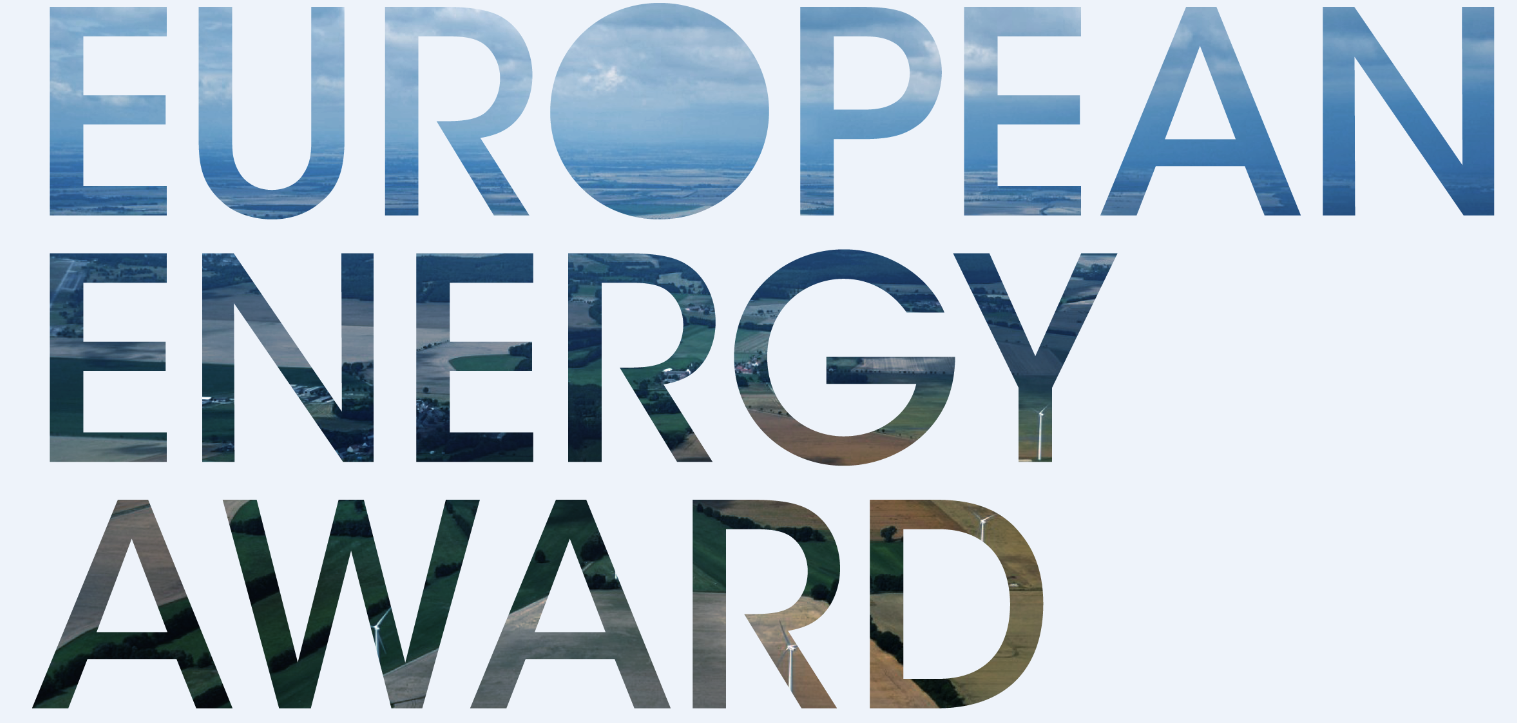 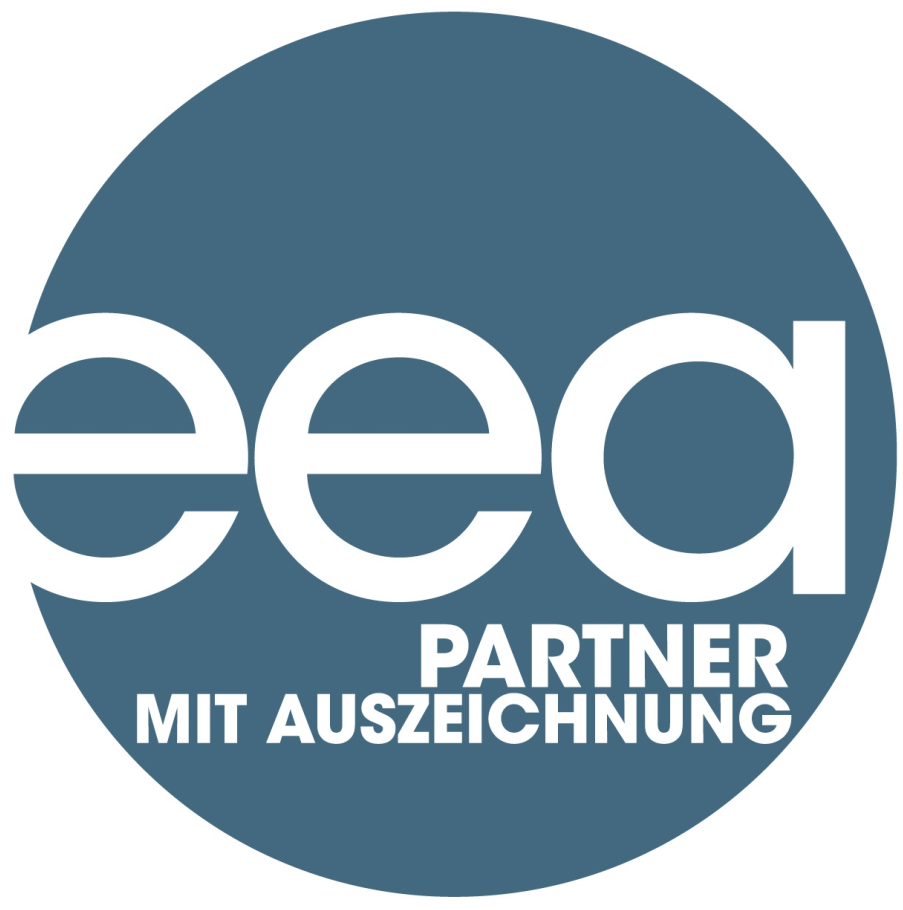 19.09.2022
6
Integriertes Klimaschutzkonzept – 
Stadt Altensteig 2013
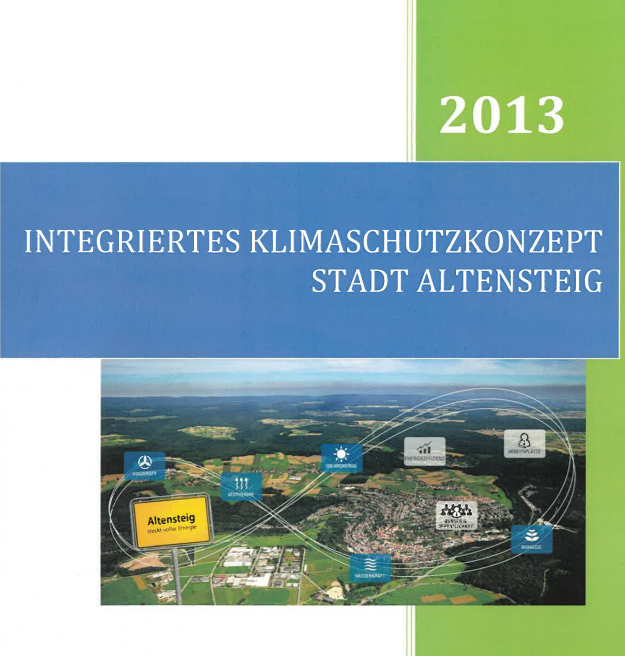 19.09.2022
7
Wärmeversorgung der Stadtwerke Altensteig
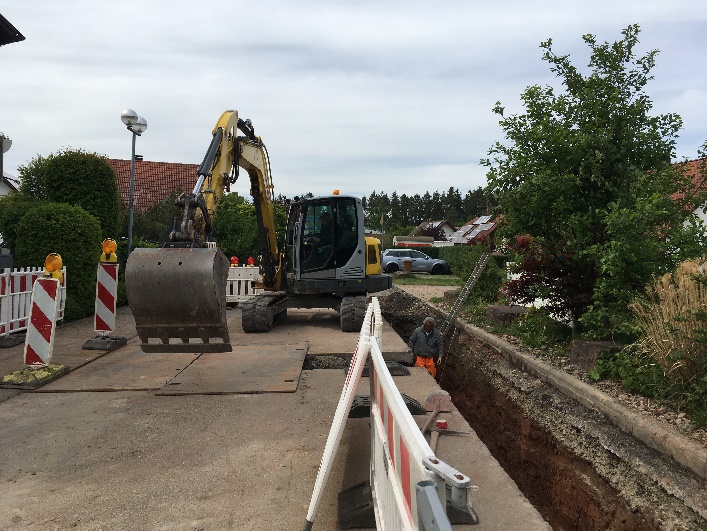 14 BHKW´s in Betrieb in verschiedenen Heizzentralen 
Hohe Nachfrage an neuen Wärmeanschlüssen
Aktuell 4 Projekte in Planung (davon 3 privat)
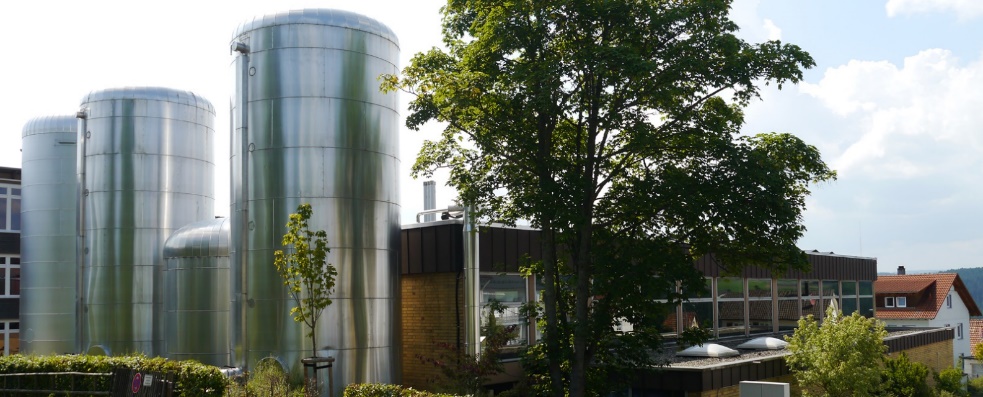 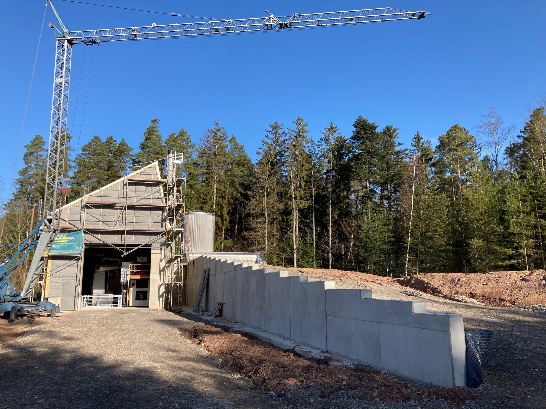 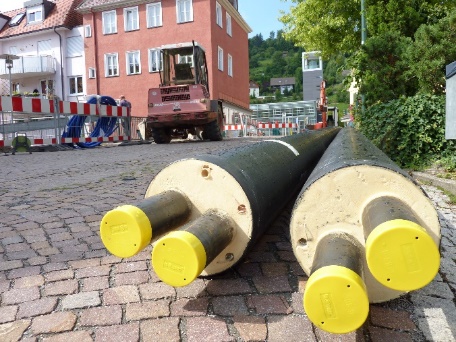 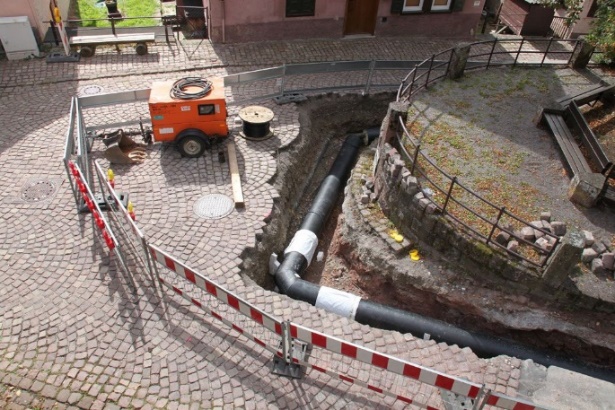 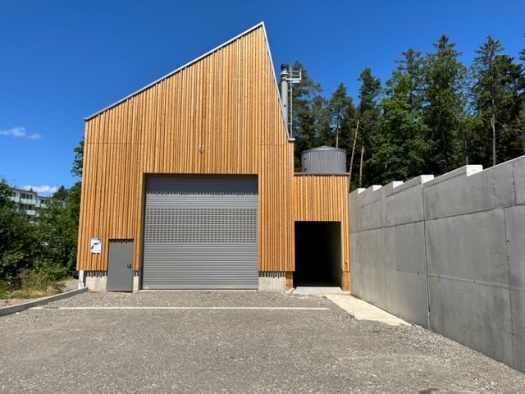 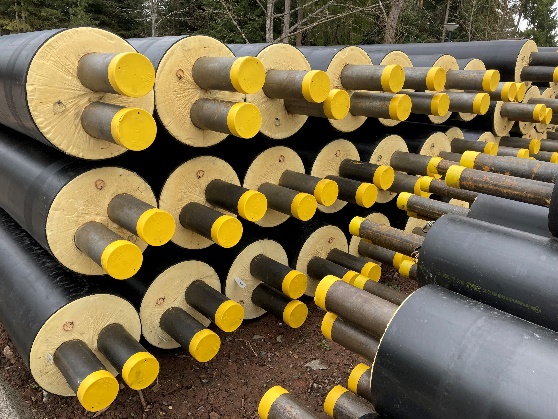 19.09.2022
8
Wärmeversorgung der Stadtwerke Altensteig
Start der Wärmeversorgung 1986/87

Am Anfang nur kommunale Gebäude und Eirichtungen (Schulen, Seniorenheim, Seniorenwohnungen)

Ab 1994 Ausbau der Wärmeversorgung und Erweiterung der Wärmenetze durch Anschluss von privaten Gebäudeeigentümern

Aufbau der Wärmeversorgung war durch klimapolitische Ziele initiert (CO2 Einsparung, Effizienz)

Keine Gewinnerzielungsabsicht, sondern nur angemessene Verzinsung des EK
19.09.2022
9
Wärmeversorgung der Stadtwerke Altensteig
Diskussion wie wollen wir zukünftig die Wärme abrechnen?

Wärmepreise oder Wärmegebühren? 

Die SWA haben sich gemeinsam mit der Stadtverwaltung über die beiden Möglichkeiten der Wärmeabrechnung ausgetauscht.
19.09.2022
10
Wärmeversorgung der Stadtwerke Altensteig
Wärmepreise: 

Hohe Flexibilität
Einfache Kalkulation 
Keine Rechtsaufsicht über Landratsamt und Regierungspräsidium 
Wenig Transparenz
Kein Gremium notwendig
Unterjährige Preisanpassung leichter möglich
19.09.2022
11
Wärmeversorgung der Stadtwerke Altensteig
Wärmegebühren: 

Kalkulation nach gesetzlichen Vorschriften 
Hohe Transparenz durch Beratung und Beschlussfassung in öffentlicher Sitzung durch den Gemeinderat 
Kunde kann die Kalkulation komplett nachvollziehen, da alle relevanten Kosten und Erlöse in der Kalkulation offen gelegt werden 
Gebührensatzung 
Unterjährige Anpassung extrem schwierig
Prüfung der Kalkulation durch Rechtsaufsicht 
Transparente und belastbare Beschaffung von Primärenergie (Gas, Strom, Hackschnitzel), Einkaufsstrategie bei Gebührenüberprüfung durch Rechtsaufsicht
19.09.2022
12
Wärmeversorgung der Stadtwerke Altensteig
Gründe für die Entscheidung des Gemeinderats das Gebührenmodell zu verwenden:

Hohe Transparenz für den Kunden 
Entscheidung für die Höhe der Gebühren liegt beim Gremium
    (gewählte Vertreter der Bürgerschaft)
19.09.2022
13
Wärmeversorgung der Stadtwerke Altensteig
Beschaffungsstrategie der SWA für den Einkauf für Gas und Strom für die Wärmeversorgung:


Im Rahmen der Gebührenkalkulation müssen für die Festlegung der Gebühren Obergrenze alle notwendigen Kosten  und Erlöse in der Kalkulation schon vorhanden sein.
Die Gebühren werden im Werksausschuss vorberaten und in der folgenden Gemeinderatssitzung (Nov/Dez) öffentlich beraten und beschlossen
Die Gebühren gelten grundsätzlich für ein Jahr 
Die SWA beschaffen die notwendigen Strom- und Gasmengen über unsere Stromhandelsgesellschaft SWS
19.09.2022
14
Wärmeversorgung der Stadtwerke Altensteig
Beschaffungsstrategie der SWA für den Einkauf für Gas und Strom für die Wärmeversorgung:

Die Beschaffung läuft über eine sogenannte kontinuierliche Beschaffung über einen Zeitraum von mindestens 200 Tagen in gleichbleibenden Tranchen um einen belastbaren Marktpreis für das Folgejahr zu erzielen 
Vorteil: Unterjährige Schwankungen des Energiepreises können ausgeglichen werden
Die Beschaffung der gesamten Energiemenge an einem Handelstag (Ausschreibung) ist stark risikobelastet (zocken!)
Die Energiemengen werden in einem Unterportfolio des SWA- Vertriebs gelistet (Transparenz)
15
19.09.2022
Vielen Dank für Ihre Aufmerksamkeit!
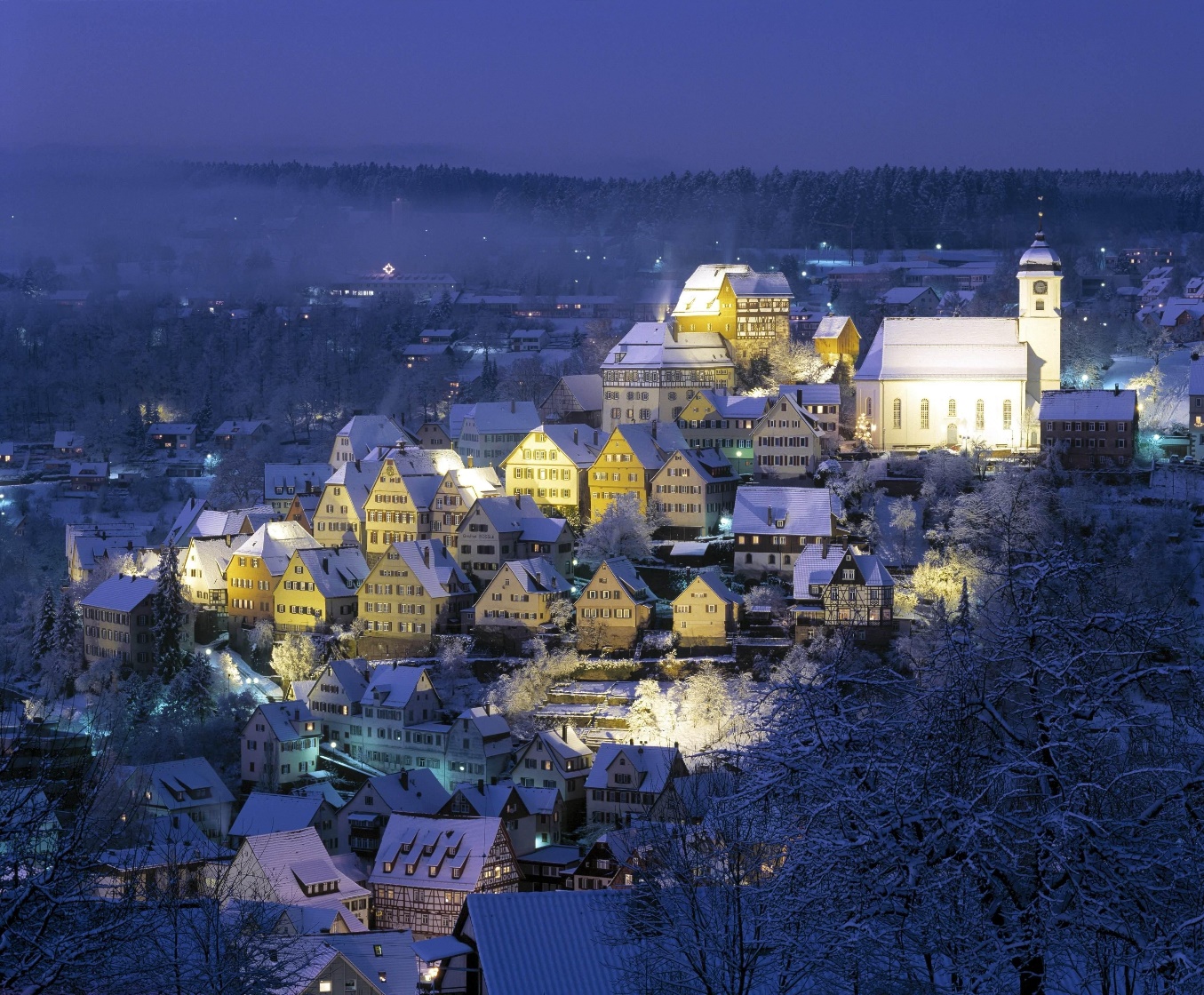 19.09.2022
16